Evidence and Proof
Is there a difference?
What is the difference between evidence and proof?
Imagine you are on the jury of a murder trial in court. The accused is pleading not guilty.
The prosecuting barrister shows you some exhibits that they think will prove that the accused is guilty. One of the exhibits is a large, sharp blood stained knife.
This knife was found near the scene of the crime. What could prove that the accused came into contact with the knife?
Would this prove that the accused committed the murder? What is evidence? What is proof?
Proof
When something is proven it is absolutely certain or irrefutable.
The strongest kind of proofs that we have are mathematical proofs.
It is proven that the sum of the internal angles of a triangle is 180 degrees.
Can you think of any other irrefutable proofs?
 Very few things can be proved in this way.
It is much easier to show that something is probably true using evidence.
Evidence
Evidence is information that points towards something being true
Let’s go back to the murder case.
A sample of the accused’s hair on the knife provides extremely strong evidence that the accused came into contact with the knife. 
However, it is not irrefutable in the same way that 2+2=4 is irrefutable.
We cannot say that the hair sample proves that the accused committed the murder.
Foundational AssumptionsMulherin (2019)
Scientist assume we live in an ordered world
Scientists assume that the world could be different
Scientists assume that we are able to understand the world
Scientists assume that inductive reasoning is effective
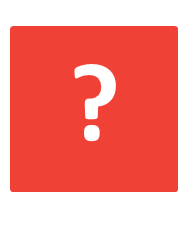 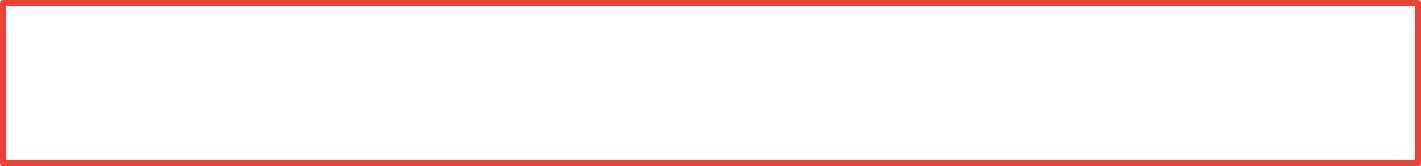 Can scientists prove the foundational assumptions they use? Why? Why not?
[Speaker Notes: Science has a number of foundational assumptions. But this doesn’t mean they are proven; science can’t justify its assumptions scientifically; they come first before science even beings its work.]
Limitations of ScienceMulherin (2019)
There are some questions that make us realise we are far from understanding everything about the natural world. 

For example
Dark matter: according to current theories, most of the universe (about 83%) is made up of ‘dark matter’. This matter can not be seen because it does not reflect or emit light. Scientists don’t know what type of matter it is but its existence is postulated in order to explain observations about the known starts and galaxies.
Philosophical limitations of ScienceMulherin (2019)
Science can’t answer moral questions; it can’t tell us right and wrong
Science can’t answer existential questions: it can’t tell us about meaning
Once we recognise that science is built on unprovable foundations we recognise that science cannot offer absolute proof and certainty. The issue of climate change science is a good example.
[Speaker Notes: e.g. science is founded on inductive reasoning. A famous example of where this breaks down is the black swan example developed by Karl Popper. If you had only even seen white swans (because of where you lived) you may conclude all swans are white based on inductive reasoning. Popper argues that no number of sightings of white swans can prove the theory that all swans are white. The sighting of just one black one may disprove it. Scientists now look for black swans and if they cannot find any, they can feel reasonably confident that their theory is right, although not yet proved. It is, in the present state of knowledge, the best approximation to the truth.]